Class5
CSC 495/583 Topics of Software Security
Calling Convention, System Call &Introduction to PEDA and PwntoolsDr. Si Chen (schen@wcupa.edu)
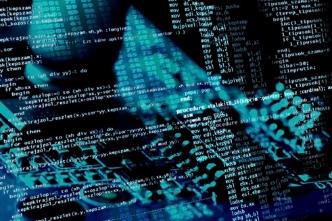 Review
Stack
Pass arguments
Save the return address
Save local variable
https://www.slideshare.net/saumilshah/how-functions-work-7776073
https://www.slideshare.net/saumilshah/how-functions-work-7776073
https://www.slideshare.net/saumilshah/how-functions-work-7776073
https://www.slideshare.net/saumilshah/how-functions-work-7776073
https://www.slideshare.net/saumilshah/how-functions-work-7776073
CALL & RET
Two instructions control the use of assembly-language procedures:
CALL pushes the return address onto the stack and transfers control to a procedure.
RET pops the return address off the stack and returns control to that location.
Stack Frame
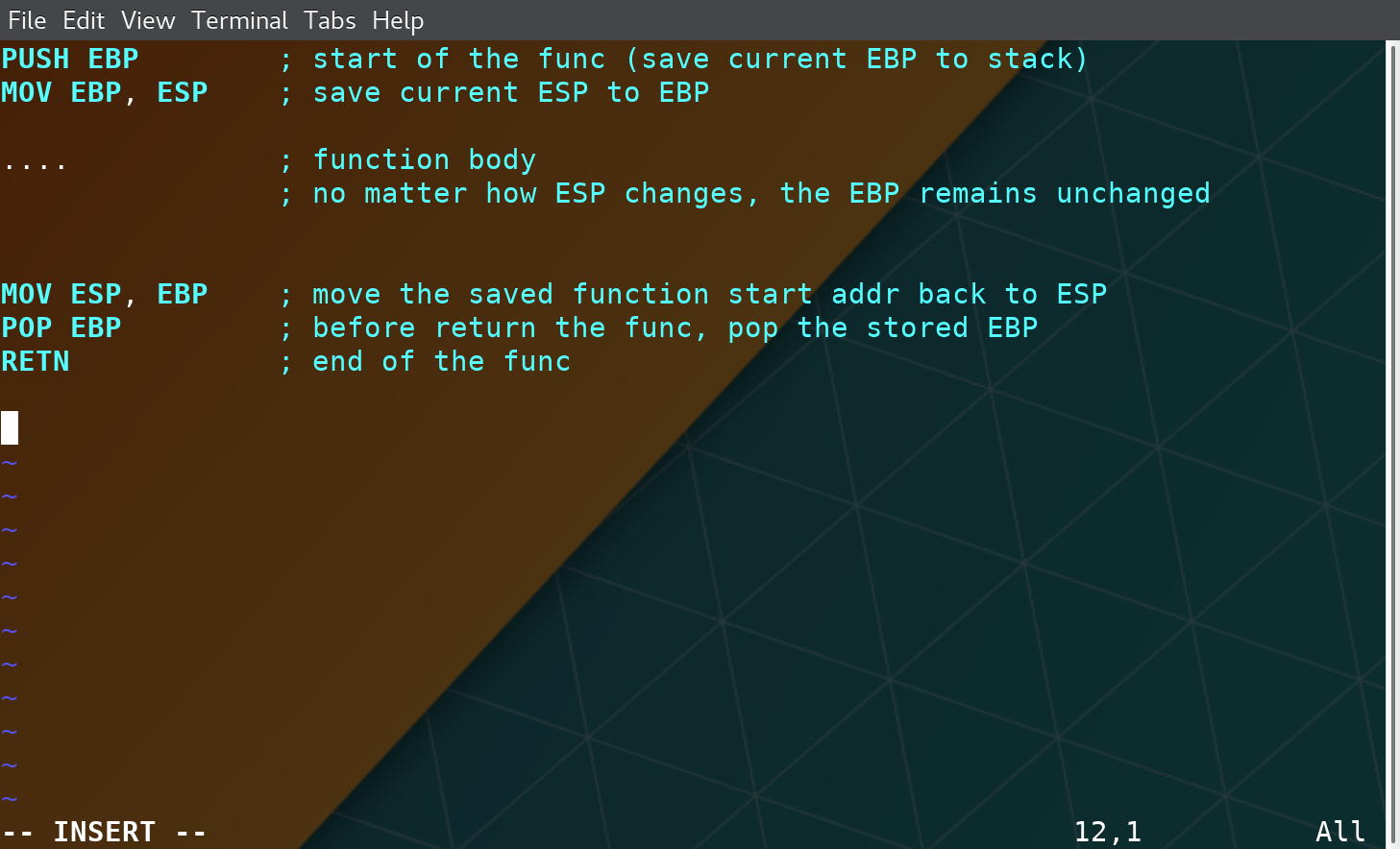 Calling Convention
Two Questions
Q: When a function finished, how to handle the parameter left in the stack.







Q: When a function finished, how change the ESP value?
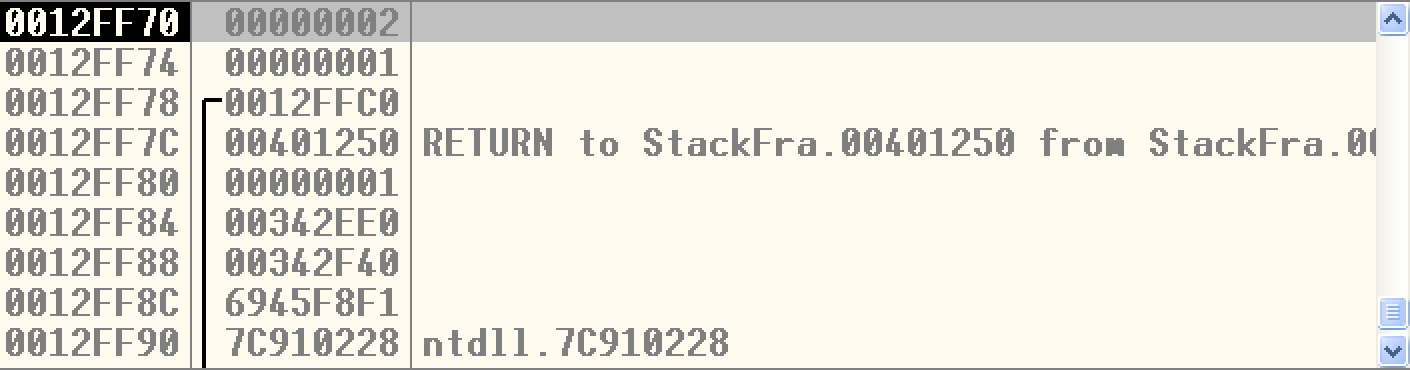 A: We don’t care…
A: ESP should be restored to the previous value
Standard C Calling Conventions
Calling conventions are a standardized method for functions to be implemented and called by the machine. 
A calling convention specifies the method that a compiler sets up to access a subroutine.
There are three major calling conventions that are used with the C language on 32-bit x86 processors: 
CDECL
STDCALL, 
FASTCALL.
CDECL
The C language, by default, uses the CDECL calling convention
In the CDECL calling convention the following holds:
Arguments are passed on the stack in Right-to-Left order, and return values are passed in eax.
The calling function cleans the stack. This allows CDECL functions to have variable-length argument lists.
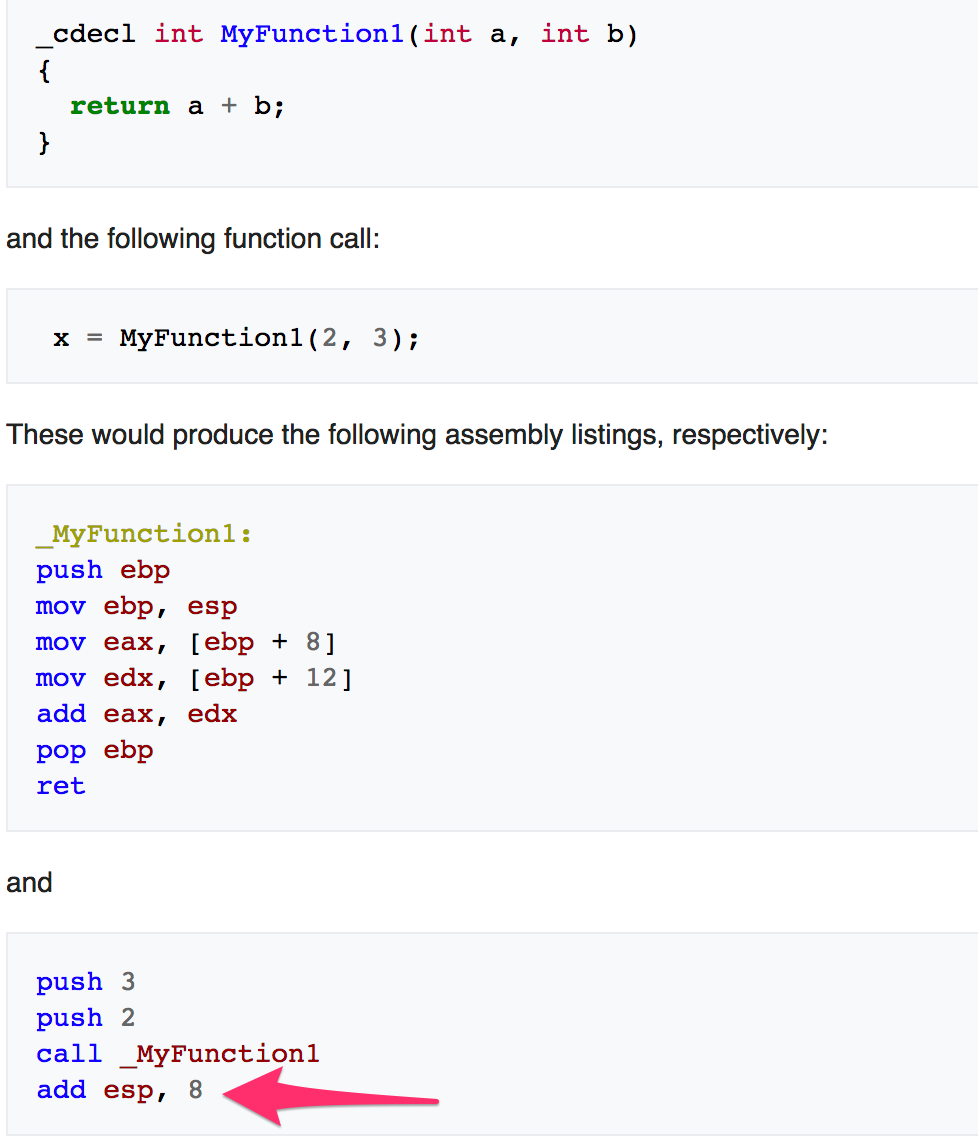 CDECL
The C language, by default, uses the CDECL calling convention
In the CDECL calling convention the following holds:
Arguments are passed on the stack in Right-to-Left order, and return values are passed in eax.
The calling function cleans the stack. This allows CDECL functions to have variable-length argument lists.
STDCALL
STDCALL, also known as "WINAPI" (and a few other names, depending on where you are reading it) is used almost exclusively by Microsoft as the standard calling convention for the Win32 API. 
STDCALL passes arguments right-to-left, and returns the value in eax. 
The called function cleans the stack, unlike CDECL. This means that STDCALL doesn't allow variable-length argument lists.
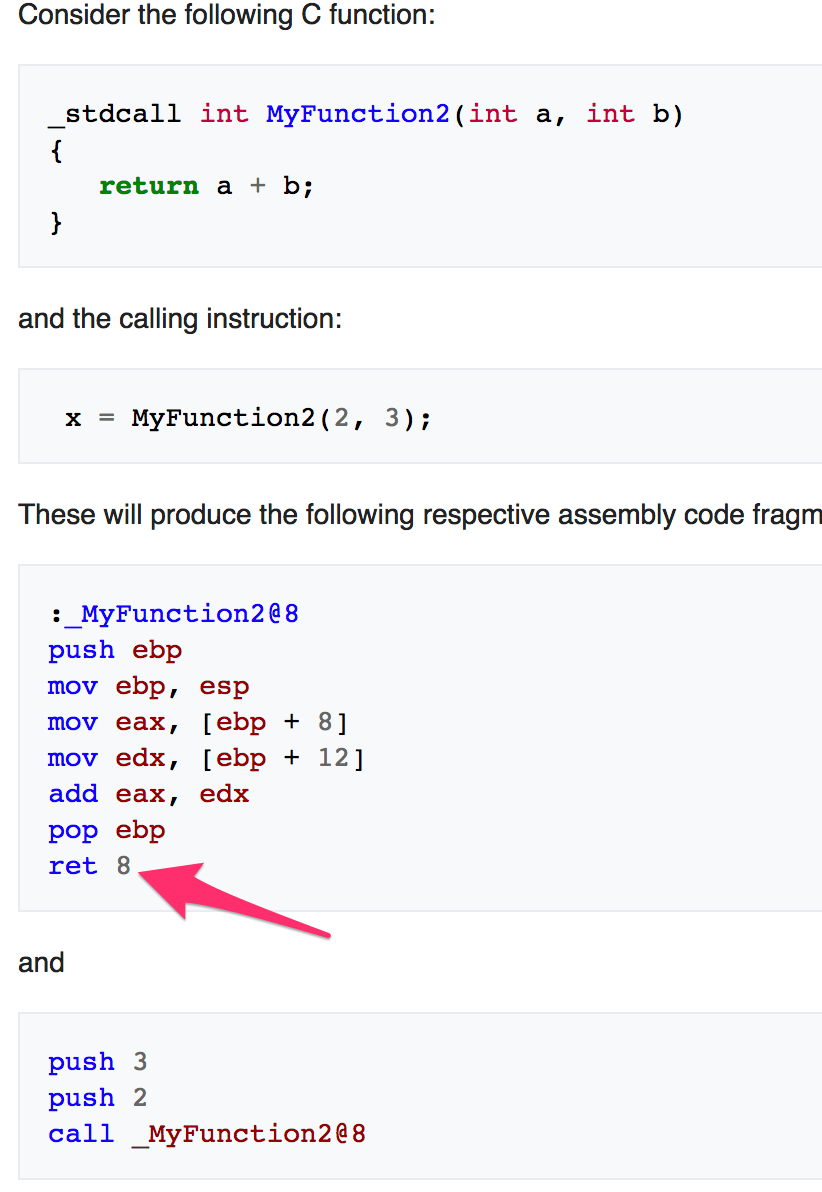 STDCALL
STDCALL, also known as "WINAPI" (and a few other names, depending on where you are reading it) is used almost exclusively by Microsoft as the standard calling convention for the Win32 API. 
STDCALL passes arguments right-to-left, and returns the value in eax. 
The called function cleans the stack, unlike CDECL. This means that STDCALL doesn't allow variable-length argument lists.
RET 8  RET + POP 8 Byte
Difference between CDECL and STDCALL
The main difference between the two lies in who is responsible for cleaning the stack for local variables. 
For cdecl, this is the caller while for stdcall this is the callee (the function being called)
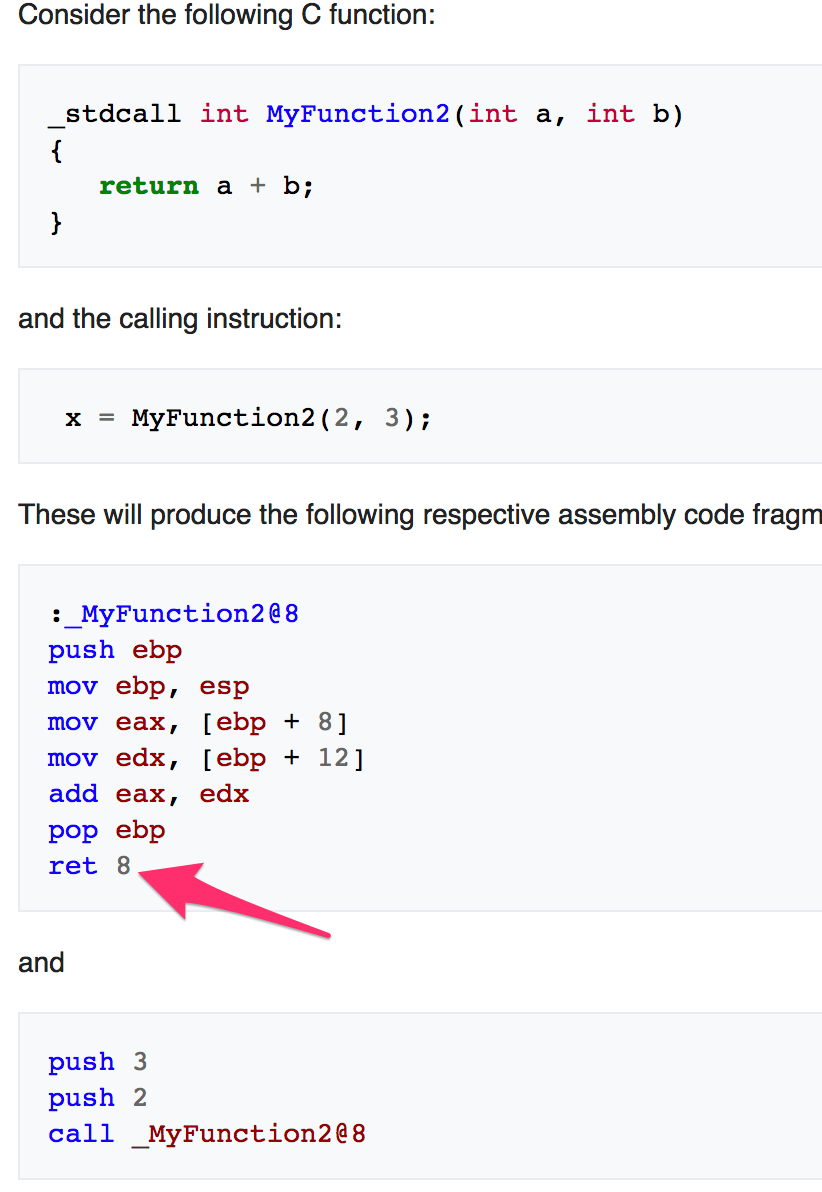 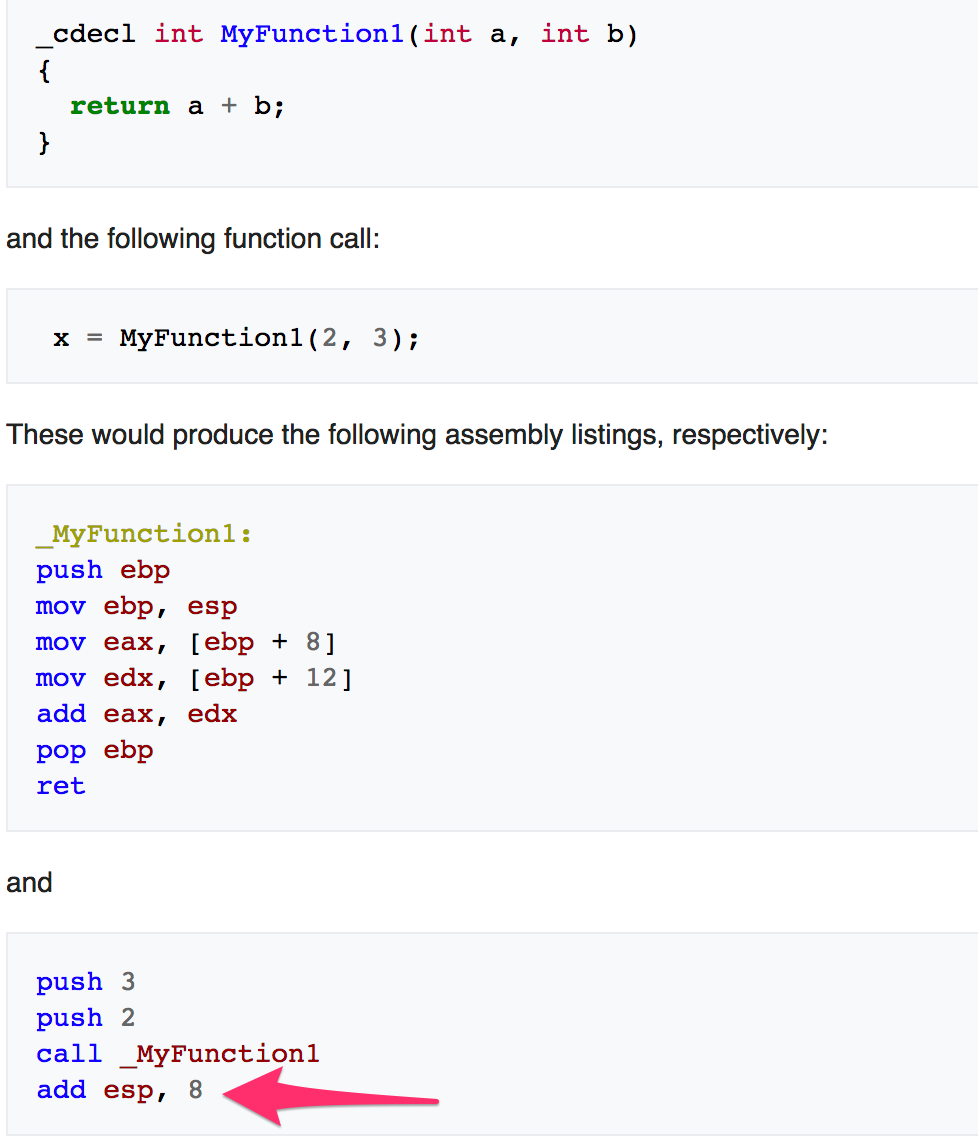 MyFunction2() aka the callee
main()  aka the caller
FASTCALL
The FASTCALL calling convention is not completely standard across all compilers, so it should be used with caution. 
The calling function most frequently is responsible for cleaning the stack, if needed.

Use ECX, EDX to pass the first two arguments
System Call
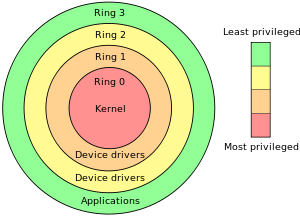 System Call
User code can be arbitrary
User code cannot modify kernel memory
The call mechanism switches code to kernel mode
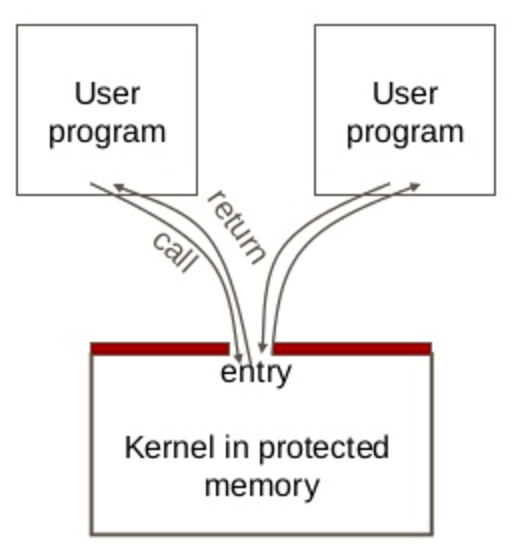 What is System Call?
System resources (file, network, IO, device) may be accessed by multiple applications at the same time, can cause confliction.
Modern OS protect these resources.  

E.g. How to let a program to wait for a while?
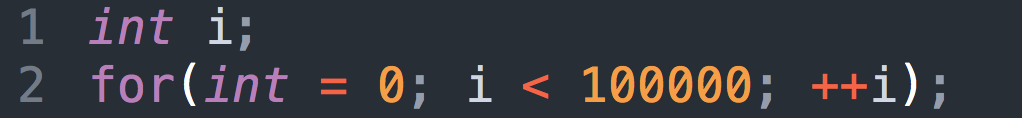 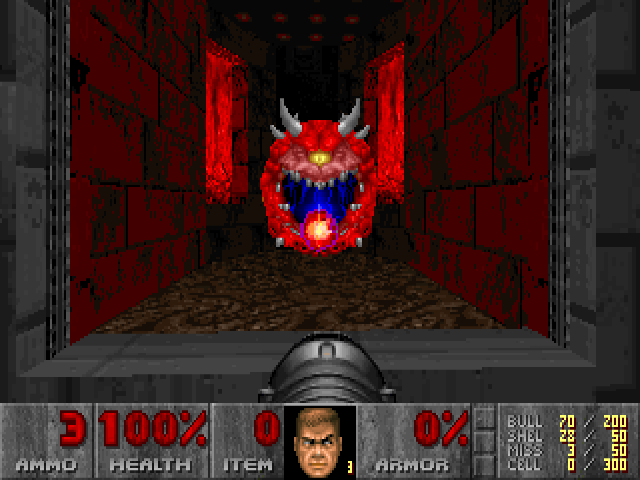 100Mhz CPU -> 1s
1000Mhz CPU -> 0.1s
Use OS provide Timer
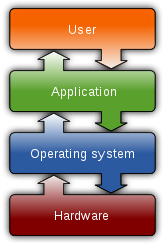 What System Call?
Let an application to access system resources.
OS provide an interface (System call) for the application
It usually use the technique called “interrupt vector” 
Linux use 0x80 
Windows use 0x2E
In system programming, an interrupt is a signal to the processor emitted by hardware or software indicating an event that needs immediate attention. An interrupt alerts the processor to a high-priority condition requiring the interruption of the current code the processor is executing. The processor responds by suspending its current activities, saving its state, and executing a function called an interrupt handler (or an interrupt service routine, ISR) to deal with the event. This interruption is temporary, and, after the interrupt handler finishes, the processor resumes normal activities.[1] There are two types of interrupts: hardware interrupts and software interrupts. – From Wikipedia
CPU Interrupt
User Mode Execution
Interruption occurred
Next instruction
User Mode
Kernel Mode
Interrupt Vector Table
Interrupt Handler
Windows System Call and API
The Win32 API is a layer that runs in user mode (ring 3). Windows used to also support an OS/2 and POSIX API layer but they fell into disuse and were removed. The window manager is pure user mode code, no kernel calls are involved. Only API calls that use kernel resources (CreateThread, VirtualAlloc, etc) will call into the "real" operating system (ntdll.dll) and trap into ring 0 with a software interrupt (int 0x2e).
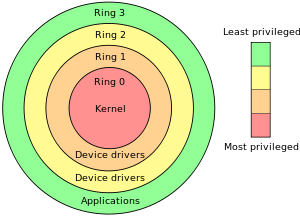 fwrite() path in both Linux and Windows
Application
./program
fwrite()
program.exe
fwrite()
C
Run Time 
Library
libc.a
libc.so
write()
write()
Libcmt.lib
msvcr90.dll
libc.a
libc.so
interrupt 0x80
NtWriteFile()
Kernel32.dll

NTDLL.dll
API (Windows)
Interrupt 0x2e
Kernel
sys_write()
Kernel
./vlinuxz
IoWriteFile()
Kernel
NtosKrnl.exe
Linux System Call
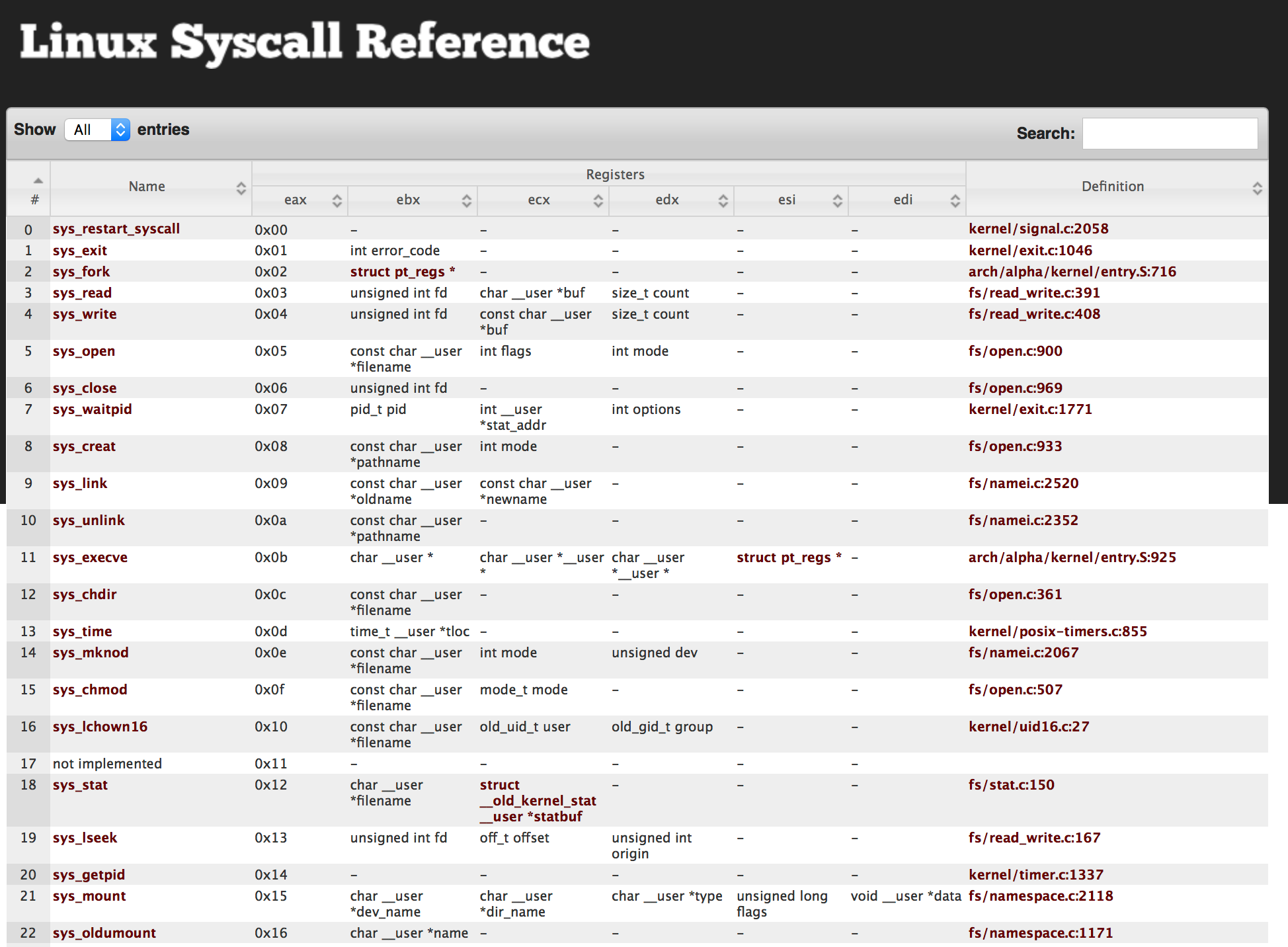 http://syscalls.kernelgrok.com
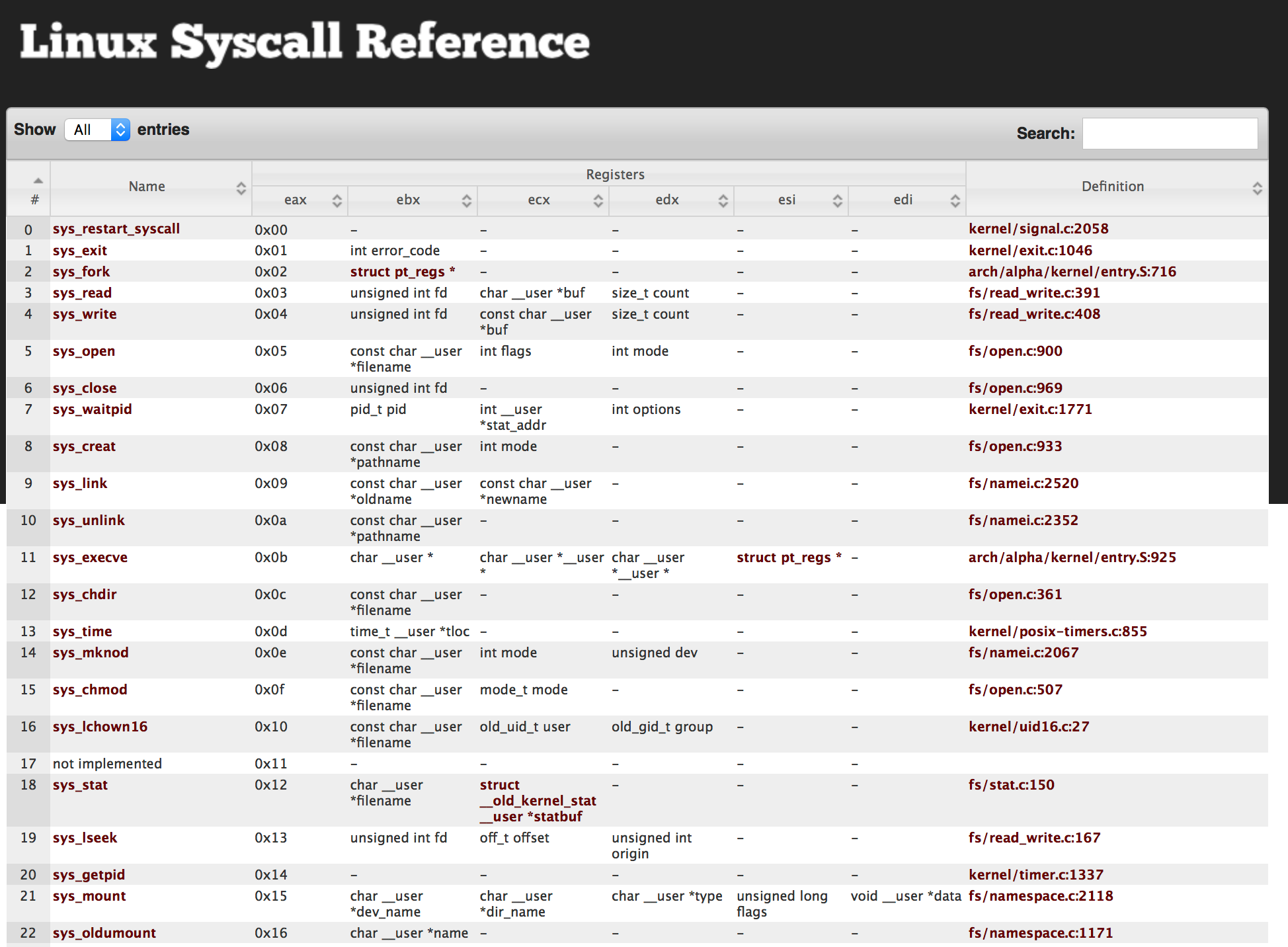 Quick review:
DB - Define Byte. 8 bits
DW - Define Word. Generally 2 bytes on a typical x86 32-bit system
DD - Define double word. Generally 4 bytes on a typical x86 32-bit system
From x86 assembly tutorial,
Example: Hello World
helloworld.asm
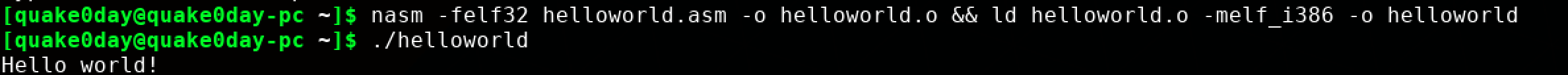 GDB with PEDA
GDB with PEDA and Pwntools are two tools that we will be using extensively throughout the course. This section is designed to run through their basic use and to work out any possible kinks that might arise.
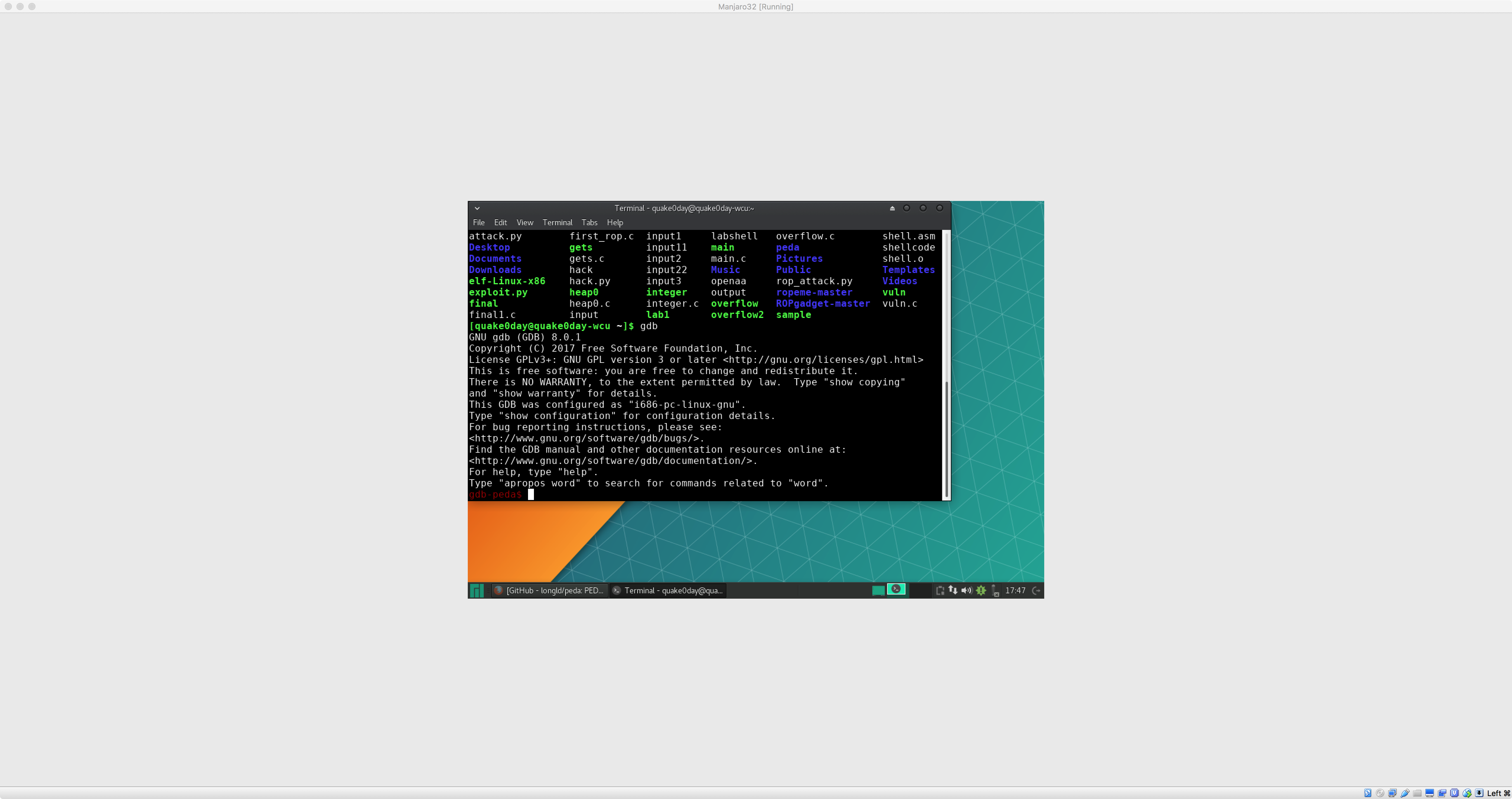 GDB with PEDA
GNU Debugger - Basics
gdb  
disassemble main (disas main)  
break main (b main)  
run 
stepi (s), step into  
nexti (n), step over
GNU Debugger – Examine Memory
Examine memory: x/NFU address 
N = number 
F = format 
U = unit 
• Examples 
x/10xb 0xdeadbeef, examine 10 bytes in 0xdeadbeef 
x/xw 0xdeadbeef, examine 1 word in 0xdeadbeef 
x/s 0xdeadbeef, examine null terminated string
BASH refresher
gdb io
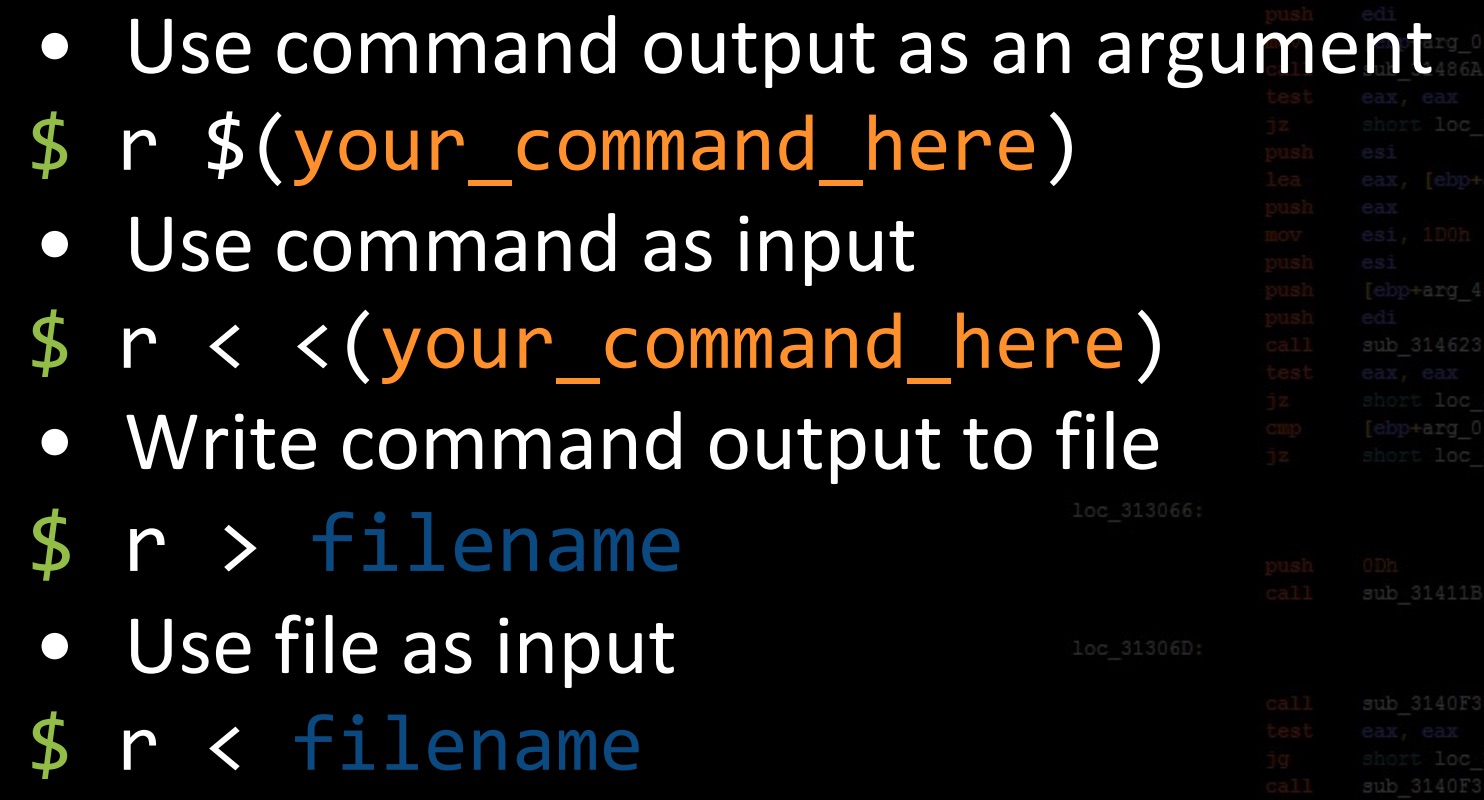 Pwntools
Pwntools is best supported on 64-bit Ubuntu LTE releases (12.04, 14.04, and 16.04). Most functionality should work on any Posix-like distribution (Debian, Arch, FreeBSD, OSX, etc.). Python 2.7 is required.
Q & A